DEFI Cycle 3
De qui, de quoi  va-t-on parler ?
Les références des œuvres citées se trouvent en fin de diaporama
L’ARAIGNEE ET L’HIRONDELLE

LE RAT ET L’ELEPHANT

JUPITER ET LES TONNERRES

L’ANE ET LE CHIEN

LES VOLEURS ET L’ANE

LE LABOUREUR ET SES ENFANTS
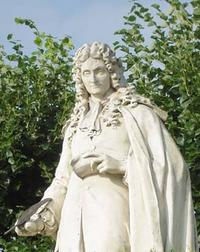 De qui de quoi va-t-on parler?
JUPITER ET LES TONNERRES

UN FOU ET UN SAGE

L’ANE ET LE CHIEN

L’ARAIGNEE ET L’HIRONDELLE

LE SAVETIER ET LE FINANCIER

LE LABOUREUR ET SES ENFANTS
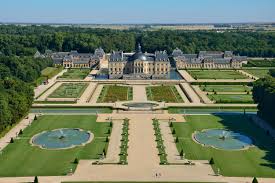 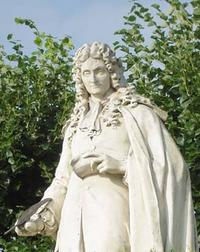 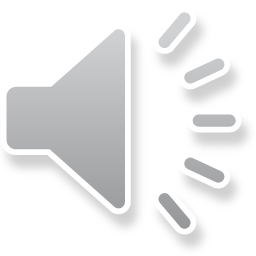 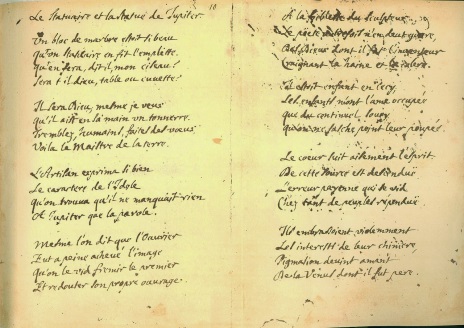 Indices complémentaires
« Un tiens vaut, ce dit-on, mieux que deux tu l’auras. » 

« On a souvent besoin d’un plus petit que soi. »

« Eh bien ! dansez maintenant. »

« La raison du plus fort est toujours la meilleure »
REPONSE
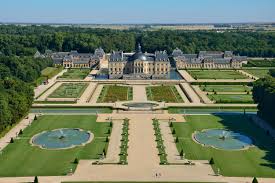 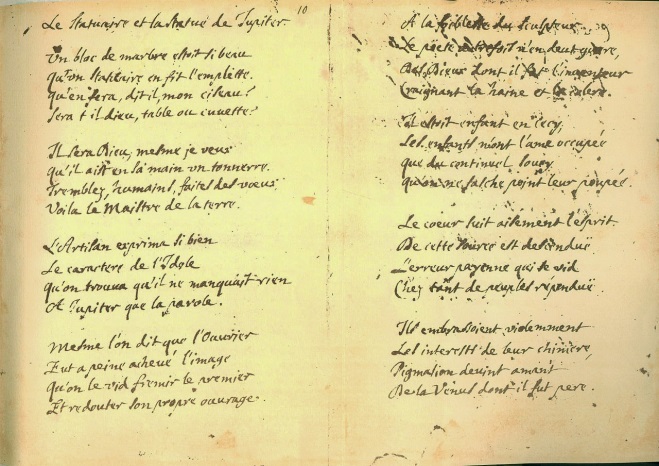 Vaux-le-vicomte, 
Louis le Vau, XVIIème siècle.
Manuscrit La Fontaine, 
Jupiter et les tonnerres,1678
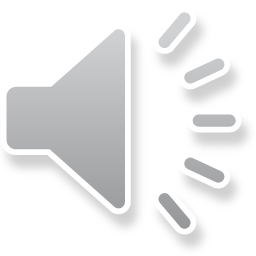 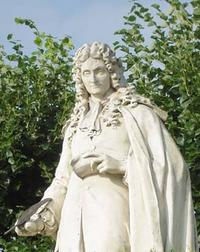 Le héron, La Fontaine,
 dit par Ségolène Bouët
La Fontaine par Charles-Pierre Laitié,
 fin de 1822, Château-Thierry
Fables de La Fontaine ,
 illustrées par Gustave Doré, 1868